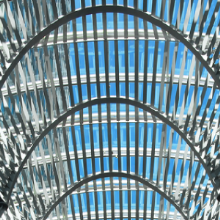 Business
Design
Session 9
Business Design
Part II (voice-over only)
Dr. Tim Faley
University of the Virgin Islands
Tfaley@uvi.edu
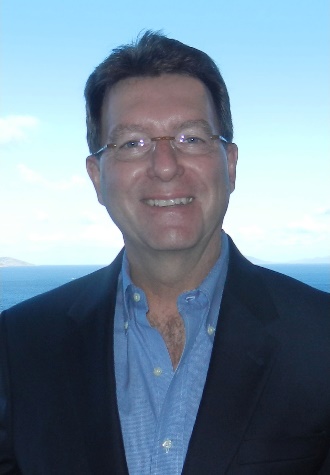 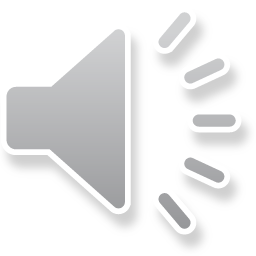 Business Design Methodology (5-steps)
Step 1:  Diagnose (understand root-cause need)
Step 2:  Prescribe (propose a product/service offering)
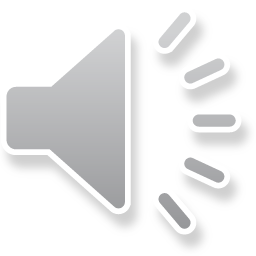 2
Business Design Methodology (3/5)
Step 3.  MONETIZE:  Identify revenue model for the offering
Revenue model consistent with customer/needs?
Validate with more elicitations as necessary
If none discovered, iterated to Step 2 (determine new offering) or Step 1 (new customer/need) pair
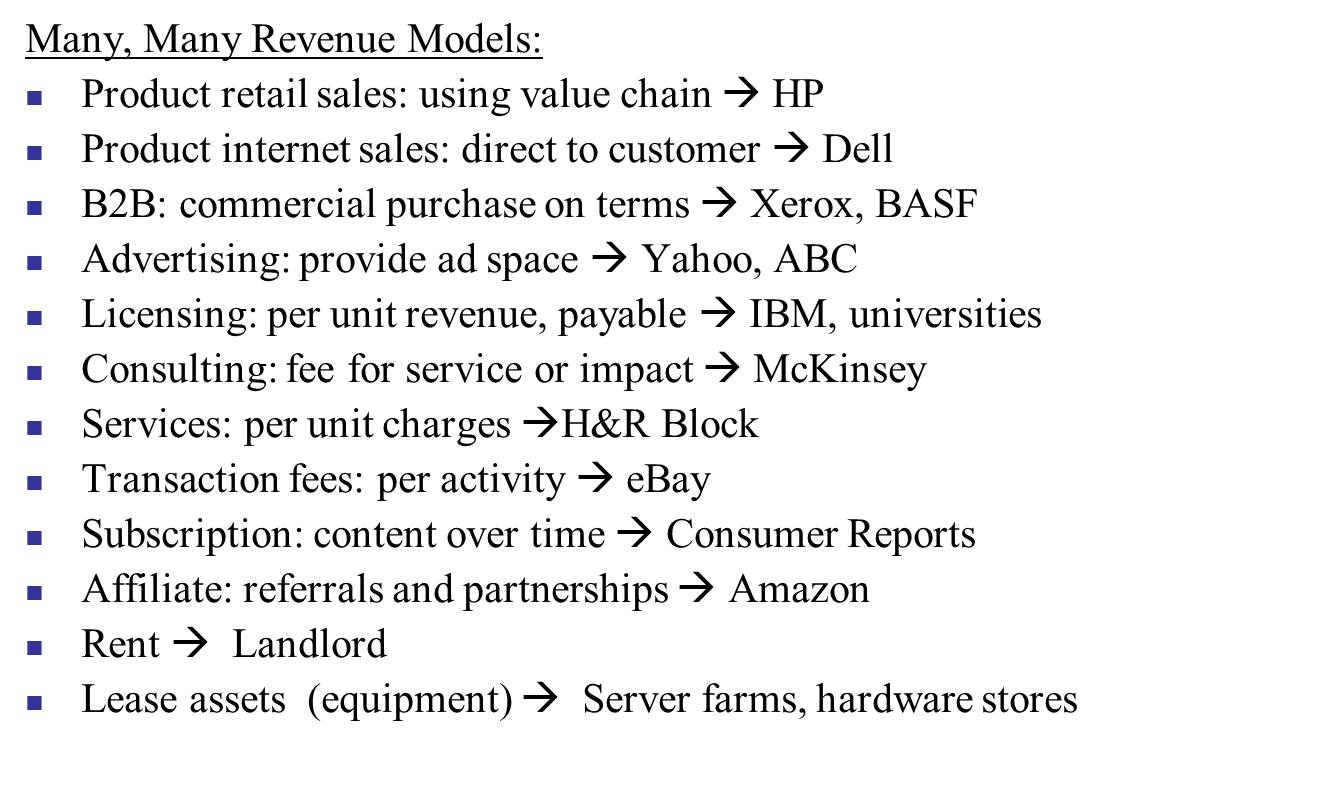 3
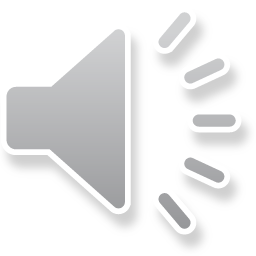 Business Design Methodology (4/5)
CUSTOMER
Step 4.  OWNER/ACTIVITY:  Develop customer adoption profiles (personas) across the adoption curve for target segment
What is minimal viable product (MVP) that meets the early adopter’s needs?
How do you move from early-adopters to later customers?
Does product change?  If so, how?
4
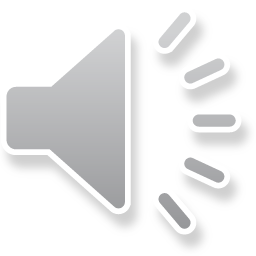 Adoption Curve
Late Adopters
Conservatives
Pragmatists
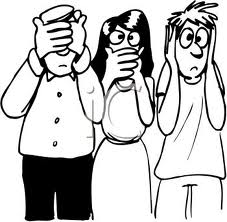 Visionaries
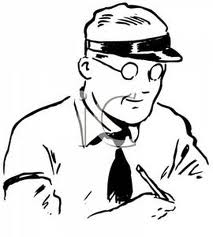 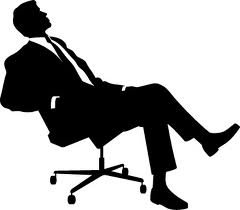 Innovators
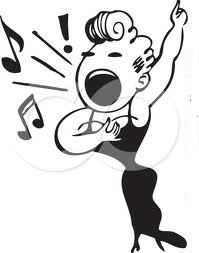 Revenue
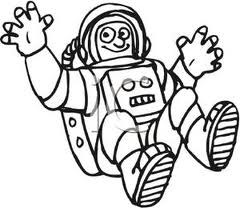 Adoption time
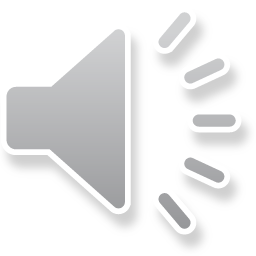 5
Target segments will vary over product adoption curve    (and your product may as well… but not always)
Rain●X
Original windshield “wax” water repellant


Combination windshield cleaner/repellant
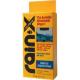 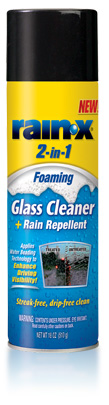 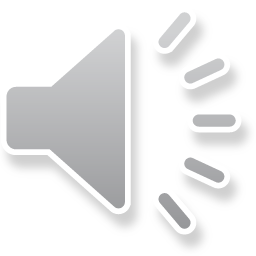 6
Persona Development…
See Appendix B of textbook for details
7
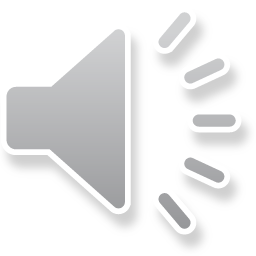 Business Design Methodology (5/5)
Step 5. ACTIVITY (2):  Identify activities required to create offering and deliver to customer

Identify which activities your organization will perform
Perform PVC to ensure ability to capture value
If unsatisfactory, iterate to previous steps or back to Opportunity Identification
Identify collaborators
Identify their needs via elicitations
Determine value proposition for collaborators
Create collaborator position statement
Has the “customer” definition changed?
If so, return to Step 1
How will these activities change as you move from across the customer adoption curve?
Will new Capabilities need to be necessary as you progress?
If so, how will you obtain them?
8
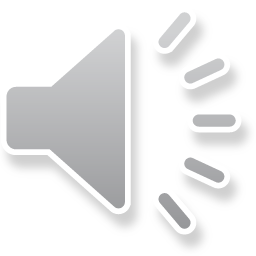 What activities will your organization perform to create your offering?
What specifically does your company do?
Customer
Raw 
Materials
Product     Design
Mfg
Marketing
Sales
Distribution
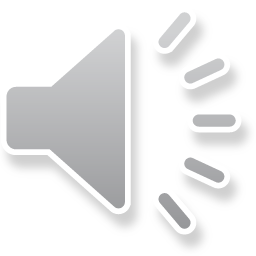 9
[Speaker Notes: Outsource the manufacturing and Distribution and focus on the design, marketing ans sales, or vice versa?  Depends on Capabilities and Aspirations.]
Business Design Output:    Crafting a High-level Business Framework
Business Construct (ie Qualitative Business Model)
Activities (of the business)
Offering (product/service):  
What precisely is your product/service?
Actions your firm takes:  
What precisely does the company do?  
How does this leverage your Capabilities?
What activities do you leverage from the existing ecosystem?
Monetization (method of the business)
How does your company make money (revenue model)?
Value capture mechanism?
Owner (of the problem) Customer (Group the business SERVES)
Who (very specifically) are your customers and collaborators?
What is your target persona? (Need-based market segment?)
Motive (of the problem owner)
Why do your customers/collaborators buy your product / collaborate with you?
What value do you create/problem do you solve for the your customer and collaborator?
How does your offering compare to existing solution?
Business Perspective
Customer Perspective
10
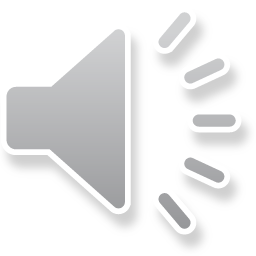 [Speaker Notes: The “business construct” is the qualitative view of the business model.  Not quite a business model, since it does not contain the quantitative parts (margins, investment).  Clearly articulating and assessing the qualitative before jumping into and assessing the quantitative helps avoid getting ‘lost in the numbers.’]
Quiz #5 on Session 9
See syllabus for target (“due”) date and “drop dead date” (date which beyond you will not be able to take this quiz and a zero will be recorded for score)
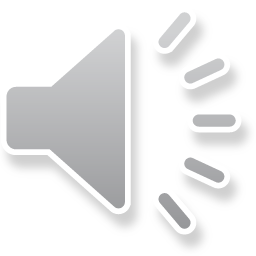 11
Questions? Confused?
E-mail me at:
Tfaley@UVI.edu
Make sure you put ENT 205 in the Subject Line of your e-mail!
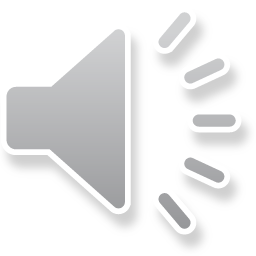 12
Knowledge
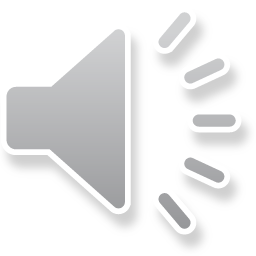 The Wisdom Pyramid
Ability to perceive and evaluate the long-term consequences of behavior.
Contained in explanations.  Answers “why” questions.
Wisdom
Contained in instructions.  Consists of know-how & know-what.
Understanding
Knowledge
Contained in descriptions.  Answers to questions who, what where, when, how many?
Information
Data
Products of observations of people or instruments
* Re-Creating the Corporation, Russell L. Ackoff (©1999)
14
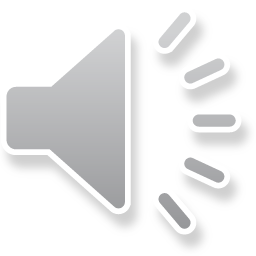 Definitions
Wisdom
Meaning – What to do about it
Ability to perceive and evaluate the long-term consequences of behavior.
Understanding
Contained in explanations.  
Causality – How and why the patterns exist
Dynamics and causality that allows plausible prediction
Answers “why” questions.
Knowledge
Contained in instructions.  
What the patterns mean – the know-what and know-how
The classes, categories, causality, relationships, dynamics etc. that are used to create predictable future outcomes
Information
Contained in descriptions.  
Patterns – How the data is organized
Data and observations captured in a form in which patterns can be discerned and processed
Answers to questions who, what where, when, how many?
Data
Products of observations of people or instruments
Measurements & facts about the world
15
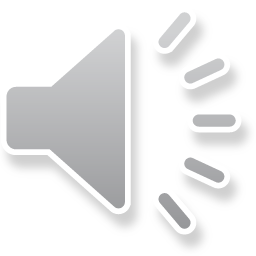 Defense Mechanisms
EVENT
Conclusions
Feelings
APCFB Model
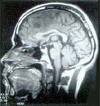 F
i
l
t
e
r
s
Assumptions
Expectations
Beliefs
Values
Perceptions
Behavior
Doing
Saying
Moving
Filter
16
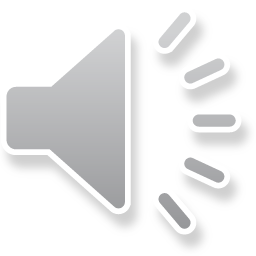 Cognitive Dissonance
Cognitive dissonance is a psychological phenomenon which refers to the discomfort felt at a discrepancy between what you already know or believe, and new information or interpretation. 

If you receive information (data) contrary to your knowledge or beliefs you have two choices:
17
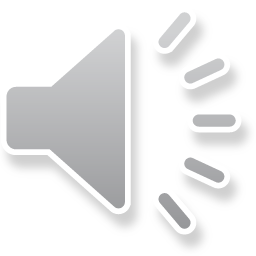 Cognitive Dissonance
Two Options

Change your perception / beliefs


Disregard the data
Contrary to the “Scientific Method” taught in school, this is what people tend to choose!
This is Cognitive Dissonance!
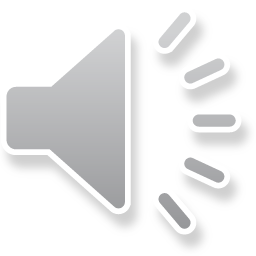 18
Truth & Ignorance
Things that are Untrue
Things that are True
What do we know VERSUS  what we think we know
Things we believe
19
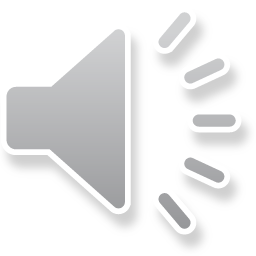 Getting from Conjecture to RealityWhich column?
Thing we want to know
Things we think we know.
Belief or data supported?
Thing we know

Data supported
…
…
Goal is to move things this way
<<“Getting Rid of Luck” clip>>
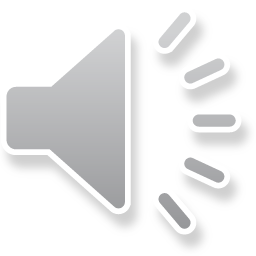 20
Two Classes of Knowledge
Tacit
We know, but cannot explain

Explicit
Books, journals, lecture notes, etc.
In other words, things we can “google”
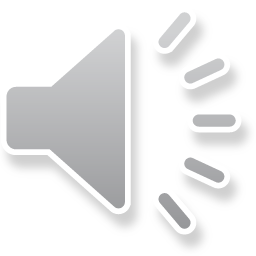 21
The Knowledge Yield Issue
90% of what you need to know is not written down, it is inside peoples heads (tacit knowledge)
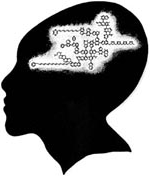 90% of what is inside peoples heads they can’t tell you
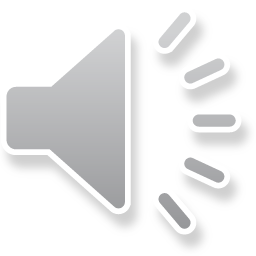 22
Tacit Knowledge …
This is where the good stuff lies…. But how do you get at it?
“The future is already here, it is just not evenly distributed”  -- William Gibson (science fiction author)
23
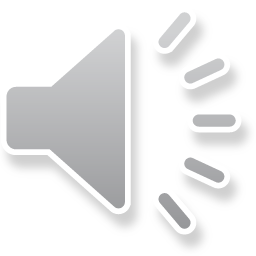